স্বাগতম
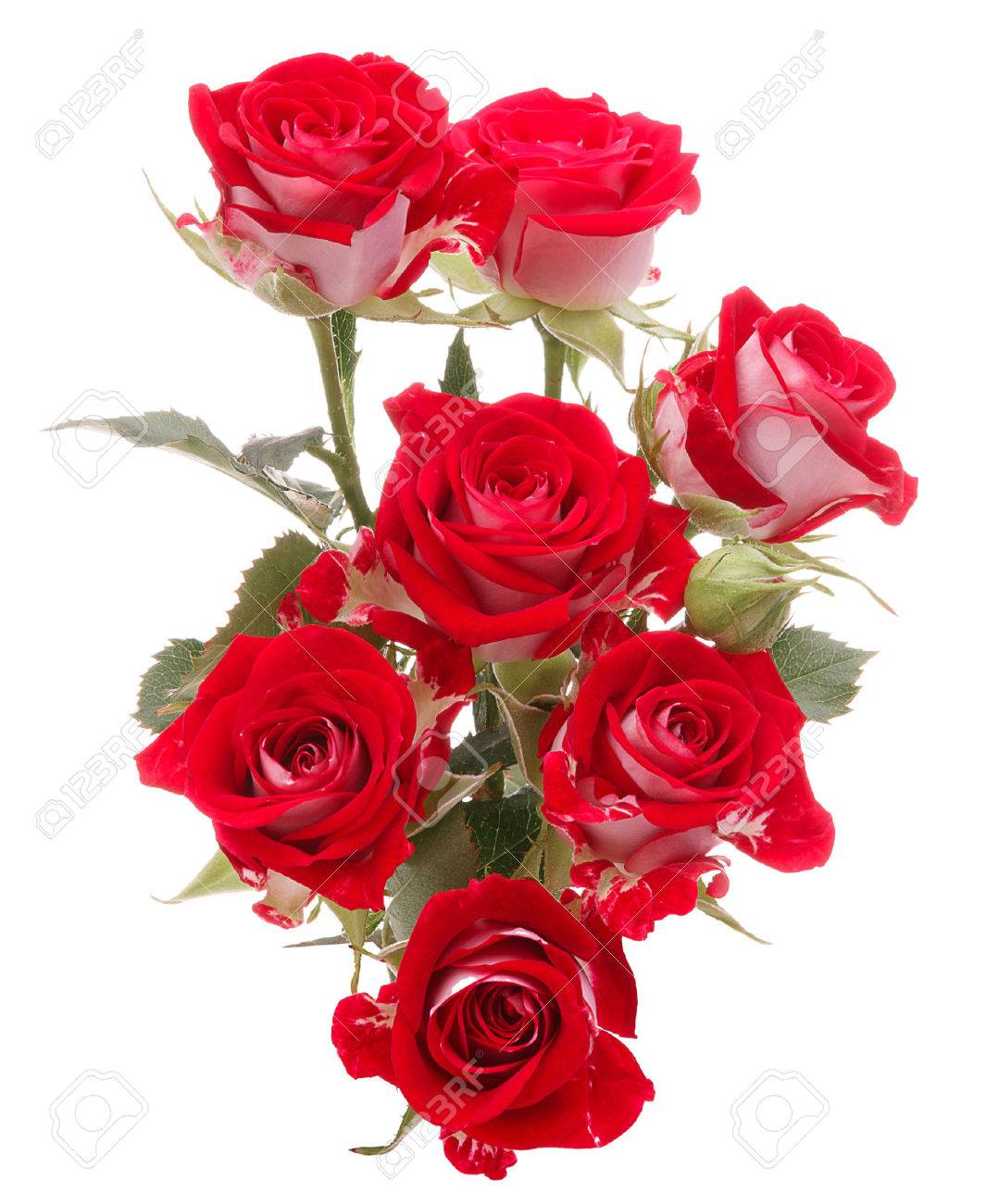 ব্যবসায় উদ্যোগ 
নবম-দশম  শ্রেণি
চতুর্থ অধ্যায়
মালিকানার ভিত্তিতে ব্যবসায়
সময় : ৪০ মিনিট
তাং-08/০7/২০২০ ইং
মোঃ জাহাঙ্গীর আলমসিনিয়র শিক্ষক (আইসিটি)পেকুয়া সরকারি মডেল জি.এম.সি ইনস্টিটিউশনপেকুয়া, কক্‌সবাজার।
01818205938
jscom.pekua@gmail.com
নিচের ছবিগুলো লক্ষ্য কর
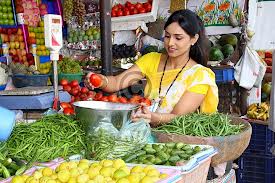 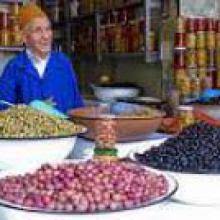 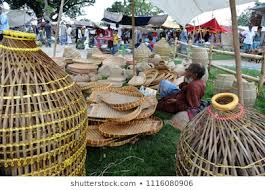 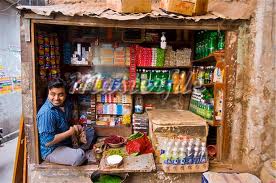 ছবি গুলো দ্বারা কি বুঝানো হয়েছে?
 ব্যবসায়ের  অবস্থা বুঝানো হয়েছে।
আজকের পাঠ
এক মালিকানা ব্যবসায়ের ধারণা
শিখনফল
এই পাঠ শেষে শিক্ষার্থীরা - 
১।  একমালিকানা ব্যবসা কি বলতে পারবে।
২।  একমালিকানা ব্যবসায়ের বৈশিষ্ট্যসমূহ  চিহ্নিত করতে পারবে।  
৩।  একমালিকানা ব্যবসায়ের  ক্ষেত্র সম্পর্কে ব্যাখ্যা করতে পারবে।
নিচের ছবিটি দ্বারা কি বুঝানো হচ্ছে?
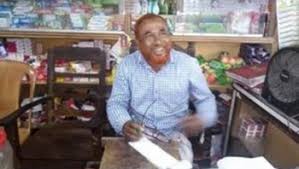 একজন ব্যক্তি দ্বারা ব্যবসা করা বুঝানো হচ্ছে।
একক কাজ
একমালিকানা ব্যবসায় কী?
এক মালিকানা ব্যবসায়ের সুবিধা কি?
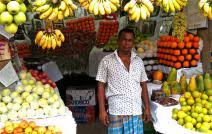 এক মালিকানা ব্যবসায়ের সুবিধা হলো সহজ গঠন প্রণালী,  
স্বল্প পূঁজি, দ্রুত সিদ্ধান্ত গ্রহণ  ও গোপনীয়তা রক্ষা  করা ।
এক মালিকানা ব্যবসায়ের অসুবিধা কি?
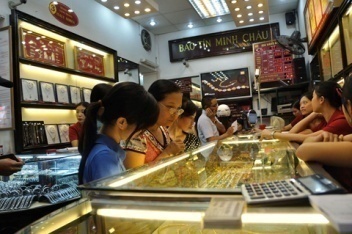 এক মালিকানা ব্যবসায়ের অসুবিধা  হলো সীমাহীন দায়, ব্যবস্থাপনার ত্রুটি,  বেশি  ঝুঁকি  ও অনিশ্চত স্থায়িত্ব
দলীয় কাজ
এক মালিকানা ব্যবসায়ের  সুবিধা ও অসুবিধা লিখ।
মূল্যায়ন
১।  একমালিকানা ব্যবসায় কী?   
২। একমালিকানা ব্যবসায়ের জনপ্রিয়তার কারণ গুলো লিখ। 
৩। একমালিকানা ব্যবসায়ে মালিকের দায় সীমাহীন-ব্যাখ্যা কর।
বাড়ির কাজ
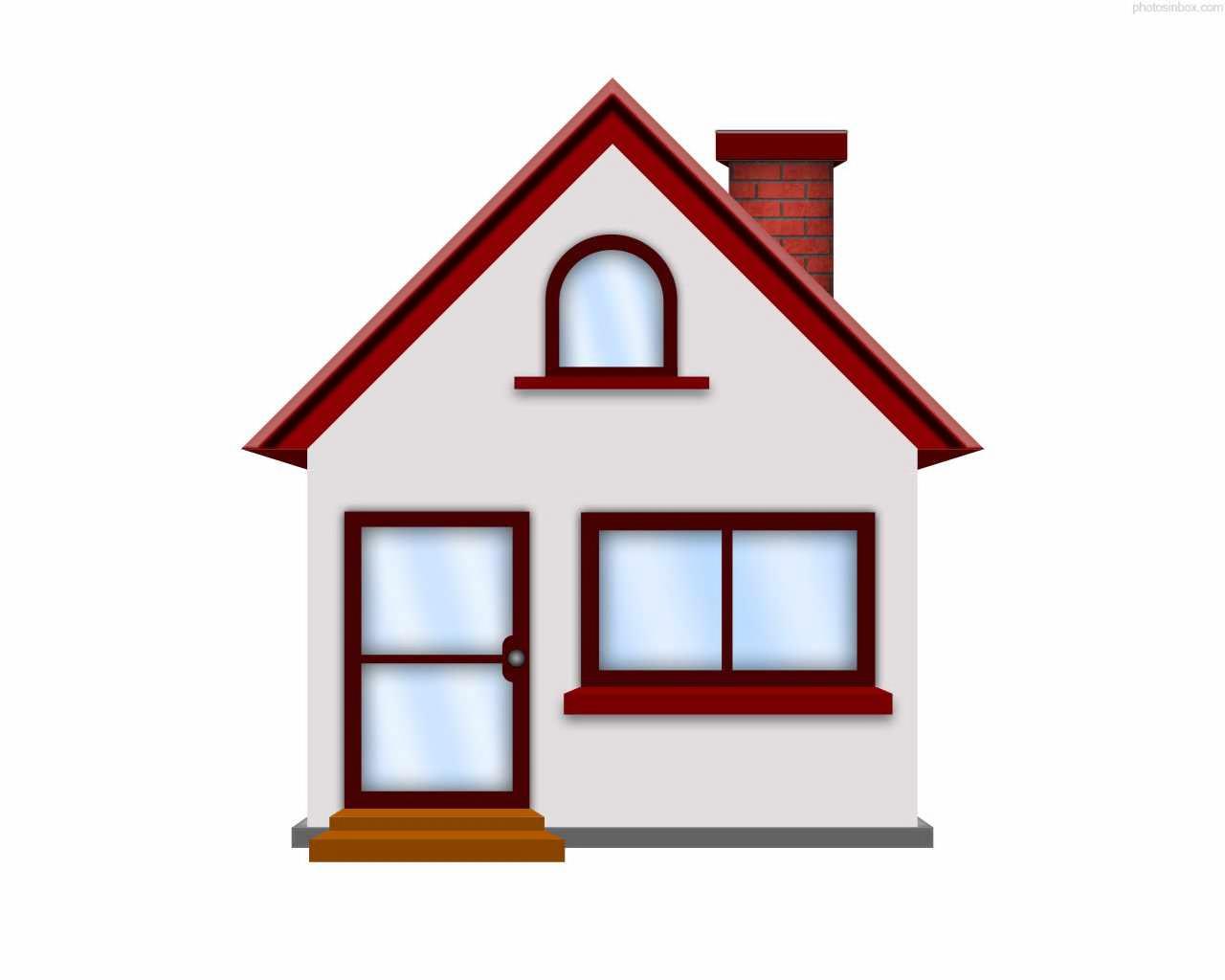 একমালিকানা ব্যবসায়ের দশটি উপযুক্ত ক্ষেত্রের নাম খাতায় লিখে আনবে।
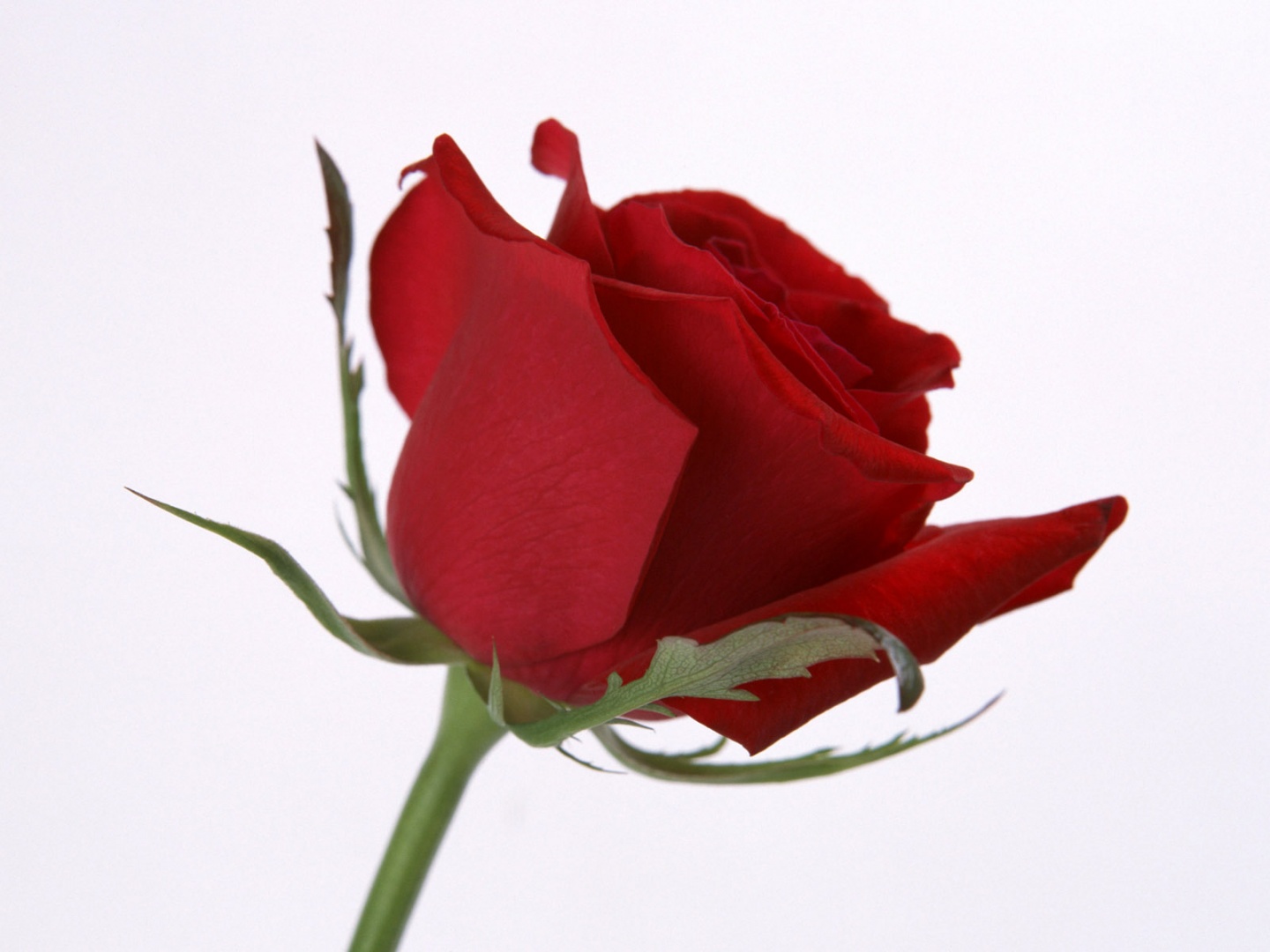 ধন্যবাদ
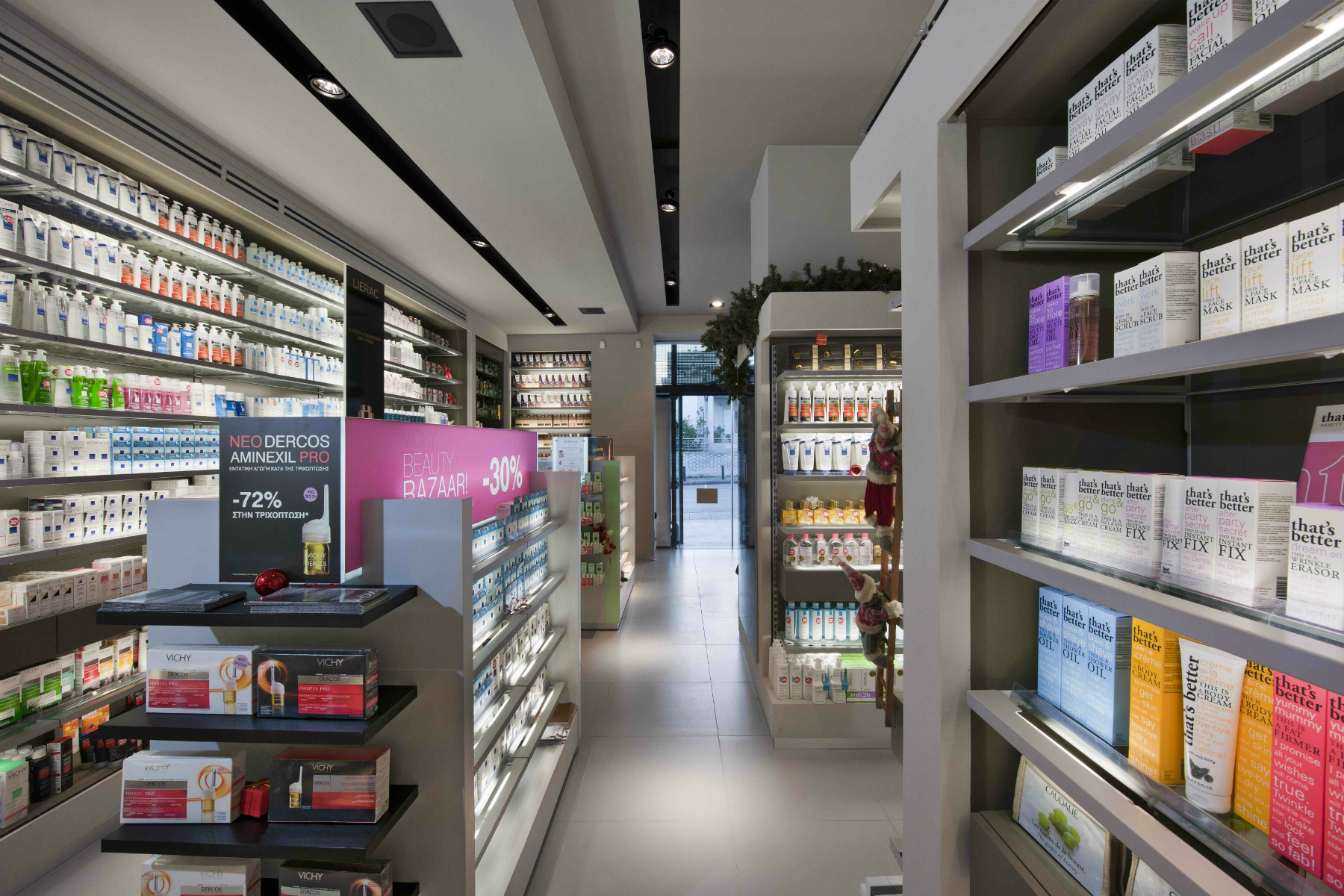 ধন্যবাদ